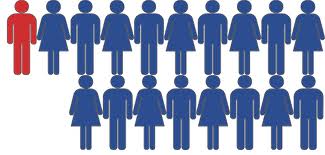 Wireless Sensor Network Adaptations
A Complex Systems Project
University of Colorado at Colorado Springs
CS5260
Wireless Sensor Network Adaptations, May 2, 2011.					George Mudrak
Dr. Chow,   CS5260								1
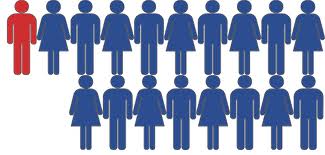 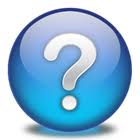 Feel free to ask questions during the presentation.
Wireless Sensor Network Adaptations, May 2, 2011.					George Mudrak
Dr. Chow,   CS5260								2
What was my goal?
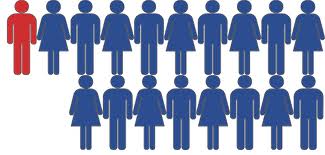 Create an agent based complex system model for demonstrating several algorithms.
Provide various real world factors to affect a real-time model.
Gain greater insight into how real world factors could affect the performance of a WSN.
Wireless Sensor Network Adaptations, May 2, 2011.					George Mudrak
Dr. Chow,   CS5260								3
Key Ideas
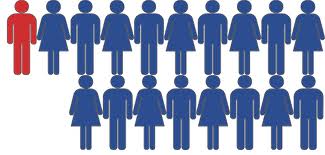 What is a complex system?
A complex system is a system composed of interconnected parts that as a whole exhibit one or more properties (behavior among the possible properties) not obvious from the properties of the individual parts.
What is ABM[S] or Agent Based Modeling [Simulation]?
Agent-based simulation is a new filed grounded in the biological, social and other sciences to address an increasingly complex world.
What is an Agent? 
A discrete autonomous entity with its own goals and behaviors and a capability to adapt and modify said behaviors.
Agents are diverse and heterogeneous.
Agents inhabit  and interact within a “world”.
Wireless Sensor Network Adaptations, May 2, 2011.					George Mudrak
Dr. Chow,   CS5260								4
Traditional vs. ABMs
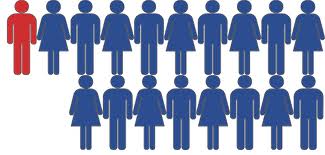 Traditional Modelling
Variable and equation based
Structural equations or differential equations
Typically homogeneous
Typically fixed and known structures.
Agent Based Modeling
Model individual heterogeneity
Represent multiple scales of analysis
Emergence of structures from individual action, with adaptation and learning.
Wireless Sensor Network Adaptations, May 2, 2011.					George Mudrak
Dr. Chow,   CS5260								5
What are my Agents?
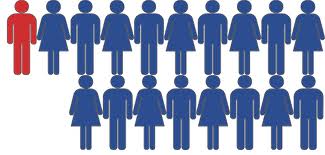 Wireless Sensors
Wireless Sensor Network Adaptations, May 2, 2011.					George Mudrak
Dr. Chow,   CS5260								6
What are my behaviors?
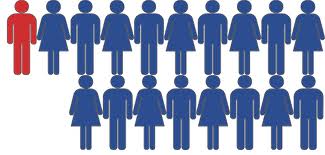 Wireless Sensor Network Adaptations, May 2, 2011.					George Mudrak
Dr. Chow,   CS5260								7
World Settings
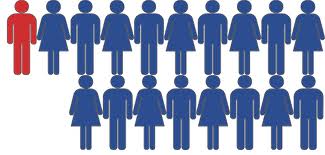 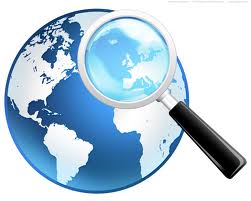 Check Once Settings
Check Always Settings
Sensor count
Minimum state of charge
Maximum state of charge
Interaction State
Algorithm
Broadcast cost
Receive cost
Recharge rate
Recharge duration
Personal space
Search radius
Wireless Sensor Network Adaptations, May 2, 2011.					George Mudrak
Dr. Chow,   CS5260								8
References
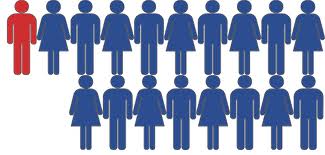 “NetLogo” website:  http://ccl.northwestern.edu/netlogo/

“Complexity, A Guided Tour”, Melanie Mitchell.  Oxford University Press, 2009.

“Introduction to Agent-based Modeling and Simulation”, Charles M. Macal and Michael J. North.  Center for Complex Adaptive Agent Systems Simulation.  11/2006

“Agent-Based Tools for Modeling and Simulation of Self-Organizationin Peer-to-Peer, Ad Hoc, and Other Complex Networks”, Muaz Niazi and Amir Hussain, University of Stirling.  March 2009

“Agent-based modeling:  Methods and techniques for simulating human systems”, Eric Bonabeau.  PNAS, May 14th, 2002

“Artificial Adaptive Agents in Economic Theory”, John H. Holland and John H. Miller, AEA Papers and Proceedings, May 1991.

“NetLogo 4.0 – Quick Guide”, Luis R. Izquierdo.   http://luis.izquierdo.name
Wireless Sensor Network Adaptations, May 2, 2011.					George Mudrak
Dr. Chow,   CS5260								9
Demonstration…
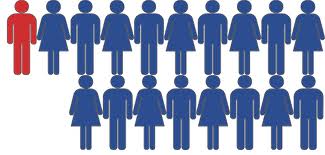 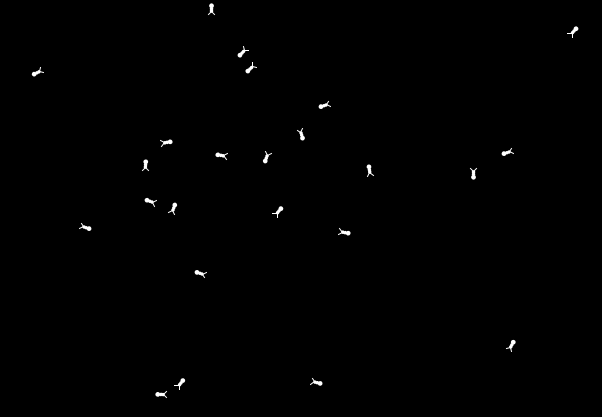 Wireless Sensor Network Adaptations, May 2, 2011.					George Mudrak
Dr. Chow,   CS5260								10